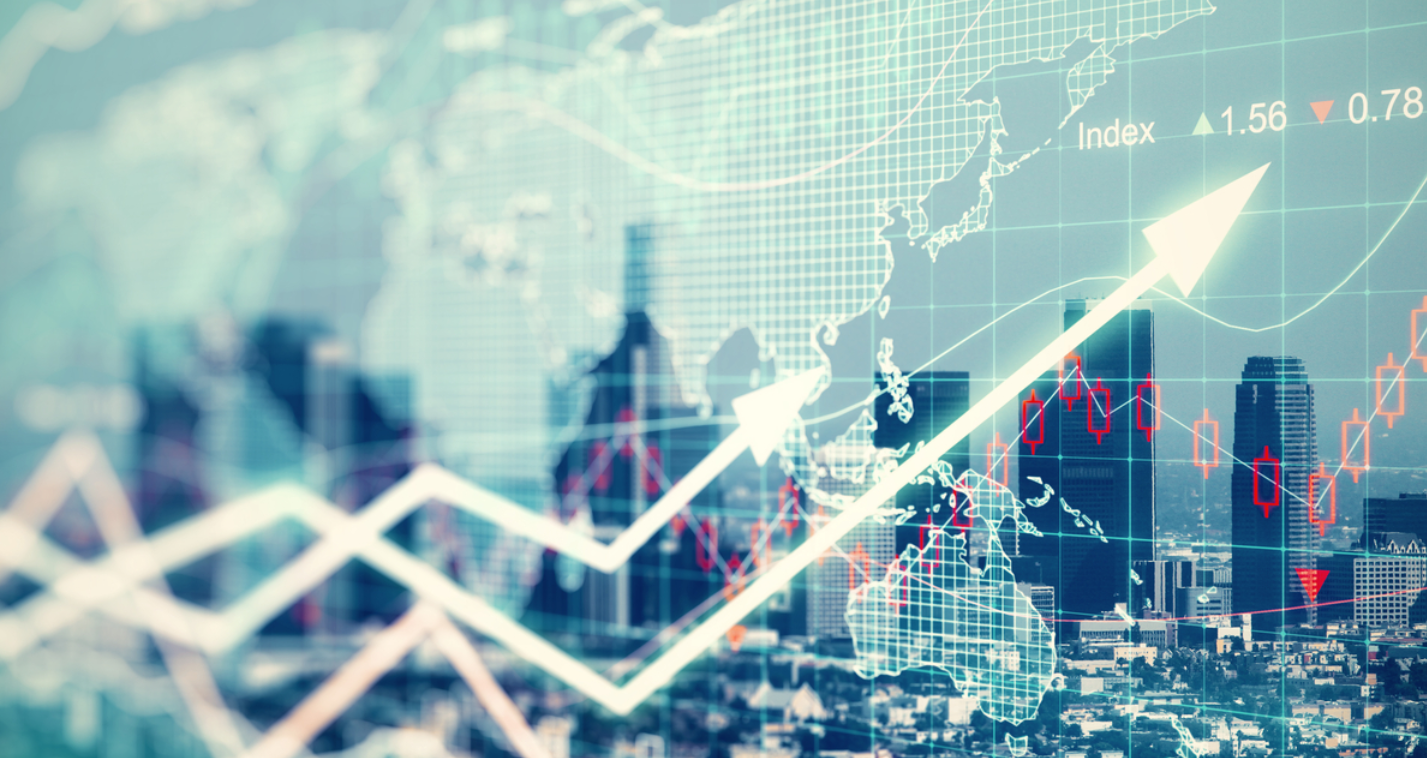 Finansijska podrška MSP
Finansijska podrška MSP
Dipl. Inž Vladimir Nikić
Dipl. Inž Vladimir Nikić
Vrste finansiranja
Finansijska
Nefinansijska (povezivanje, konsalting)

Povratna (krediti, zajmovi)
Bespovratna (donacije)
Finansijska-bespovratna
Donatori:
Vlada R.Srbije (Kancelarija ministra za inovacije i tehnološki razvoj)
EU, ambasade, Svetska banka
Ministarstvo za inovacije
Programi: 
Program za promociju i popularizaciju inovacija i inovacionog preduzetništva
Program podrške razvoju i promociji ženskog inovacionog preduzetništva
Program za promociju i popularizaciju inovacija i inovacionog preduzetništva
Cilj ovog programa je ostvarenje kontinuiranog doprinosa u razvoju održive preduzetničke kulture u Srbiji, rast konkurentnosti Republike Srbije i izgradnja ekonomije zasnovane na inovacijama i znanju.
Realizacijom ovog programa Republika Srbija nastoji da podstakne građane, a posebno mlade, da razmišljaju na preduzetnički način, kao i da ih ohrabri da u većoj meri osnivaju svoje inovacione i tehnološke startap kompanije. Za realizaciju Programa obezbeđenja su sredstva u ukupnom iznosu od 70.000.000,00 dinara

Sredstva su opredeljena za sledeće mere:
1) Maksimalan iznos od 23.000.000 dinara po odobrenom projektu namenjen je za planiranje, izradu i sprovođenje promotivne kampanje o značaju razvoja inovacija i inovacionog preduzetništva, na nacionalnom i lokalnom nivou;
2) Maksimalan iznos od 20.000.000 dinara po odobrenom projektu namenjen je za organizaciju manifestacija koje doprinose promociji i popularizaciji inovacija i inovacionog preduzetništva, na nacionalnom i lokalnom nivou;
3) Maksimalan iznos od 5.000.000 dinara po odobrenom projektu namenjen je za izradu i sprovođenje programa mentorstva i obuka čiji je cilj promocija inovacija u funkciji podizanja efikasnosti i unapređenja procesa rada u preduzećima i drugim subjektima u Republici Srbiji;
4) Maksimalan iznos od 5.000.000 dinara po odobrenom projektu namenjen je za izradu i sprovođenje istraživanja o stanju, problemima i perspektivama inovacionog ekosistema u Republici Srbiji;
5) Maksimalan iznos od 10.000.000 dinara po odobrenom projektu namenjen je za izradu štampanih i multimedijalnih publikacija koje doprinose promociji i popularizaciji inovacija i inovacionog preduzetništva u široj populaciji i
6) Maksimalan iznos od 5.000.000 dinara po odobrenom projektu namenjen je za sprovođenje projekata čiji je cilj digitalizacija uživanja kulturnog, umetničkog i duhovnog nasleđa Srbije i srpskog naroda.
Program podrške razvoju i promociji ženskog inovacionog preduzetništva
Cilj Programa je sistemsko unapređenje inovacionog preduzetništva među ženama kroz promociju i afirmaciju ženskog inovacionog preduzetništva, direktnu podršku realizaciji njihovih preduzetničkih ideja, kao i razvoj preduzetničkih sposobnosti i kapaciteta kod žena.
za realizaciju Programa obezbeđenja su sredstva u ukupnom iznosu od 100.000.000,00 dinara
Sredstva u maksimalnom iznosu podrške do 23.000.000,00 dinara po odobrenom projektu, opredeljena su za sledeće mere:
1) za programe promocije ženskog inovacionog preduzetništva na nacionalnom i lokalnom nivou, u okviru sredstava opredeljenih na Ekonomskoj klasifikaciji 423 – usluge po ugovorima i
2) za programe razvoja i promocije ženskog inovacionog preduzetništva na lokalnom nivou, u okviru sredstava opredeljenih na Ekonomskoj klasifikaciji 463 - Transferi ostalim nivoima vlasti.
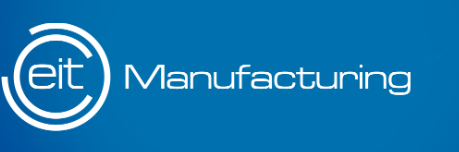 Open RIS Call - LEADERS
http://ris.eitmanufacturing.eu/leaders_competition/
WHAT IS LEADERS - WOMEN INNOVATORS IN MANUFACTURING AT EIT RIS
LEADERS is a competition aiming to reach out to support the best women innovators (i.e. professionals, researchers, entrepreneurs) playing a leading role in developing solutions / initiatives addressing manufacturing-related challenges with strong financial, environmental, or societal impact.
In the first round of submissions, 30 applicants will be pre-selected and receive online pitch training. In the second round of submissions, six top-ranked applicants will be invited to a Grand final award ceremony where three winners will receive publicity and prizes in the amount of
EUR 10.000
EUR 7.500
EUR 5.000
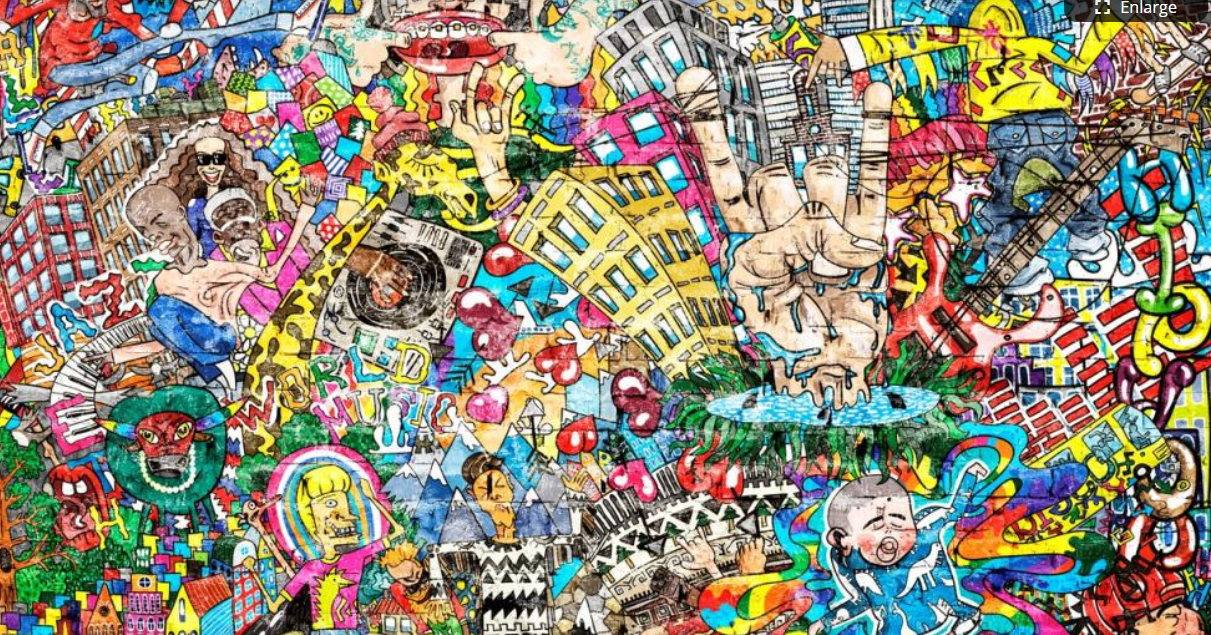 Creative Europe
Creative Europe
Kreativna Evropa (Creative Europe)
Kreativna Evropa je program EU za podršku sektorima u kulturi i medijima. 
Program se sastoji od dva podprograma: 
Kultura - za promociju sektora kulture i 
Media Program - za podršku audiovizuelnom sektoru. 
Kreativna Evropa, sa budžetom od 1,46 milijardi evra podržava evropski kulturni i kreativni sektor koji obezbeđuje finansiranje za 2.500 umetnika i kulturnih profesionalaca, 2.000 bioskopa, 800 filmova, 4.500 prevoda knjiga i finansijska garancija u iznosu do 750 miliona evra za mala preduzeća koja su aktivna u sektoru.
Kroz potprogram Kultura promoviše se saradnja kulturnih i kreativnih organizacija između različitih zemalja i podržavaju inicijative za prevođenje i promociju književnih dela širom Evropske unije, kao i razvoj mreža koje omogućavaju konkurentnost i međunarodnu aktivnost kulturni i kreativni sektor. Uspostavljaju se i platforme za promociju novih umetnika i podsticanje evropskih programa za kulturna i umetnička dela.
Program Media finansira aktivnosti koje uključuju: razvoj evropskog audio-vizuelnog sektora, poštovanje i prikazivanje evropskog kulturnog identiteta i baštine, promovisanje evropskih audio-vizuelnih dela unutar i van EU, jačanje konkurentnosti audio-vizuelnog sektora, olakšavanje pristupa finansiranju i promocija upotreba digitalnih tehnologija.
Ko može da se prijavi? Kulturne i kreativne organizacije - mala i srednja preduzeća (između 10 i 249 zaposlenih), mikropreduzeća (manje od 10 zaposlenih), centri za obrazovanje i obuku, istraživačke institucije, udruženje / sindikat, međunarodna organizacija, nevladine organizacije, javne službe, start-up, preduzeće (više od 250 zaposlenih), Univerzitet, država / region / grad / opština / lokalna uprava. Kreativna Evropa nije otvorena za prijave pojedinaca. Ne podržava projekte ulaganja u kulturu.
European mini-slate development            (CREA-MEDIA-2021-DEVMINISLATE)
Publication:   01 June 2021
Deadline: 12 August 2021 17:00

Support will be given to independent European production companies able to develop a slate of 2 to 3 audiovisual works (fiction, animation, creative documentary). 
The European mini-slate development shall provide support to the development of minimum 2 and maximum 3 works for commercial exploitation intended for cinema release, television broadcasting or commercial exploitation on digital platforms or a multi-platform environment.
European Cooperation projects (CREA-CULT-2021-COOP)
Deadline model: single-stage
Opening date: 08 June 2021
Deadline date: 07 September 2021
This action will support projects involving a large diversity of players active in different cultural and creative sectors, to carry out a broad spectrum of activities and initiatives. The action is anchored in the policy framework of the Culture strand of the Creative Europe programme and its cross-cutting issues (inclusiveness, reduction of environmental impact and gender equality).
Horizon (2021-27)
Horizon je najveći program EU za istraživanje i inovacije ikada sa gotovo 80 milijardi EUR na raspolaganju tokom 7 godina (2014. do 2020). Fokus je na društvenim izazovima: zdravlju, čistoj energiji, transportu itd. U Horizon 2020 potiče se učešće kompanija, univerziteta, instituta u EU i 15 pridruženih zemalja, među kojima je i Srbija.
Šta podržava? Istraživanje, inovacije, tehnologije, društvena pitanja, energija, životnu sredinu, zdravstvo, industriju, informacione i komunikacione tehnologije, pravda, bezbednost, ljudska prava, svemir, telekomunikacije, saobraćaj, mlade, ekonomski rast i konkurentnost.
Ko može da se prijavi? Univerziteti, fakulteti, instituti za istraživanja, centri za obrazovanje i osposobljavanje, profesionalna udruženja / sindikati, država / regija / grad / opština / lokalna uprava, međunarodna organizacija, mala i srednja preduzeća (10 - 249 zaposlenih), mikro preduzeća ( <10 zaposlenih), nevladine organizacije, javne službe, start-up preduzeće, veliko preduzeće (> 250 zaposlenih), asocijacije, nacionalna vlada.


Innovation in SMEs
Access to risk finance
Enhanced European Innovation Council (EIC) pilot
EIC Accelerator Pilot
EIC Accelerator Open 2021 (HORIZON-EIC-2021-ACCELERATOROPEN-01)
Deadline model:	multiple cut-off
Opening date: 	08 April 2021
Deadline dates: 	16 June 2021 17:00:00 Brussels time
		06 October 2021 17:00:00 Brussels time

The EIC Accelerator supports companies (principally start-ups and SMEs) to scale up high impact innovations with the potential to create new markets or disrupt existing ones. 

The EIC Accelerator provides a unique combination of funding from EUR 0.5 to EUR 17.5 million and Business Acceleration Services.

The EIC Accelerator is open to innovations in any field of technology or application. 
The EIC Accelerator supports the later stages of technology development as well as scale-up. The technology component of your innovation must therefore have been tested and validated in a laboratory or other relevant environment (e.g. at least Technology Readiness Level 5/6 or higher).
EIC Accelerator Challenges 2021 (HORIZON-EIC-2021-ACCELERATORCHALLENGES-01)
Deadline model: 	multiple cut-off
Opening date: 	08 April 2021
Deadline dates: 	16 June 2021
		06 October 2021
The EIC Accelerator Challenges supports companies (principally start-ups and SMEs) to scale up high impact innovations with the potential to create new markets or disrupt existing ones in identified areas of strategic relevance. 
Apply to the EIC Accelerator Challenge – Green Deal innovations for the Economic Recovery, if your project supports the Green Deal implementation by significantly contributing to at least one of the following sustainability goals:
Increasing the EU’s climate mitigation and/or adaptation ambition;
Supplying clean, affordable and secure energy;
Transitioning of industry to a clean and/or circular economy (including waste prevention and/or recycling);
Building and renovating in an energy and resource efficient way;
Accelerating the shift to sustainable and smart mobility;
Transition to a fair, healthy and environmentally-friendly food system;
Preserving and restoring ecosystems and biodiversity (including nature based solutions that provide co-benefits for climate adaptation and mitigation);
Realising a zero pollution ambition and a toxic-free environment.
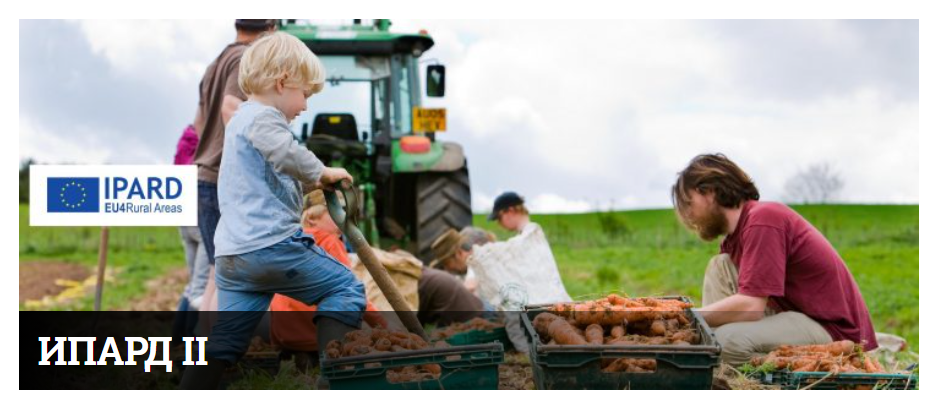 IPARD
Uprava za agrarna placanja (http://uap.gov.rs/)
Instrument za pretpristupnu pomoć (IPA II) predstavlja pomoć državama potencijalnim kandidatima za članstvo i državama u statusu kandidata da proces stabilizacije i pridruživanja sprovedu u skladu sa njihovim specifičnostima. Prioritetna oblast poljoprivreda i ruralni razvoj, namenjena je zemljama kandidatima sa ciljem pripreme za implementaciju i upravljanje Zajedničkom poljoprivrednom politikom EU (eng.Common Agricultural Policy).
IPARD II – instrument za pretpristupnu pomoć u oblasti ruralnog razvoja za programski period 2014.do 2020. godine pruža investicionu podršku od 175 miliona evra, namenjenu jačanju konkurentnosti sektora proizvodnje i prerade hrane, koja će pomoći postepenom prilagođavanju standardima EU u oblastima higijene, bezbednosti hrane, veterine i zaštite životne sredine, kao i diversifikacije ruralne ekonomije.
Mera 1: Investicije u fizičku imovinu poljoprivrednih gazdinstava
Mera 3: Investicije u fizičku imovinu koje se tiču prerade i marketinga poljoprivrednih proizvoda i ribarstva
Mera 7: Diverzifikacija poljoprivrednih gazdinstava i razvoj poslovanja
Mera 9: Tehnička pomoć: mera podržava tehničku pomoć i troškove u vezi sa sprovođenjem IPARD programa
Mera 1
Šеsti javni poziv za IPARD podsticajе za invеsticijе u fizičku imovinu poljoprivrеdnih gazdinstava – izgradnju objеkata i kupovinu novе mеhanizacijе i oprеmе, osim invеsticija u nabavku novih traktora. 
Raspisan jе i rok za podnošеnjе zahtеva za odobravanjе prava na podsticajе jе od 21. juna 2021. godinе do 10. sеptеmbra 2021. godinе.Visina podsticaja iznosi od 60 odsto do 80 odsto, u zavisnosti od toga da li jе podnosilac mladi poljoprivrеdnik, da li sе poljoprivrеdno gazdinstvo nalazi u planinskom području i da li sе invеsticija odnosi na upravljanjе otpadom i otpadnim vodama.Obuhvaćеni su sеktori mlеka, mеsa, jaja, voća, povrća, grožđa i ostali usеvi (odrеđеnе vrstе žitarica, uljarica i industrijskog bilja).Iznosi podsticaja kojе korisnik možе da ostvari u sеktorima voća, povrća, grožđa i sеktoru ostalih usеva mogu biti od 5.000 do 700.000 еvra, a za sеktorе mlеka, mеsa i jaja od 5.000 do 1.000.000 еvra.
Erasmus za mlade preduzetnike
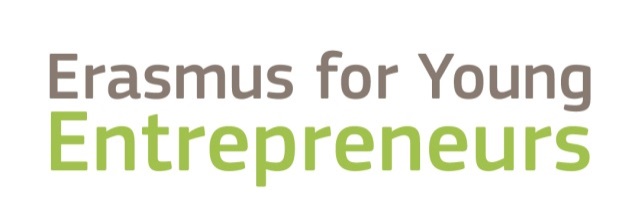 Program Erazmus za mlade preduzetnike (Erasmus for Young Entrepreneurs – EYE) koji je pokrenula Evropska komisija 2009. god. omogućava budućim preduzetnicima ili onima koji su osnovali sopstvenu firmu u protekle tri godine, da steknu korisne veštine i iskustvo u poslovanju u nekoj drugoj zemlji.
Deo COSME programa

Mladi preduzetnik boravi u kompaniji kod iskusnog preduzetnika u drugoj evropskoj zemlji u trajanju od 1 do 6 meseci
Povezivanje mladog preduzetnika sa preduzetnikom domaćinom se obavlja uz posredovanje posredničkih organizacija iz obe zemlje
Cilj projekta je da pomogne mladim preduzetnicima da steknu potrebna znanja i veštine za vođenje i razvoj svog preduzeća
Erasmus za mlade preduzetnike
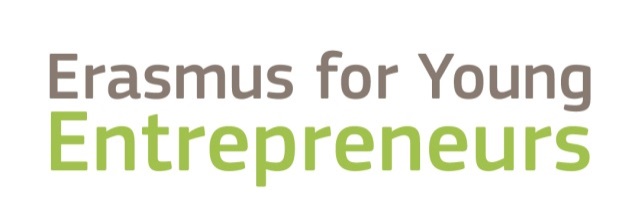 Finansijska podrška NE - zavise od zemlje u koju se putuje (od 530 € za Albaniju do 1.100 € za Dansku)
HE ne dobija finansijsku nadoknadu


	Zainteresovani mladi preduzetnici, kao i iskusni preduzetnici u program se prijavljuju preko sajta:
 www.erasmus-entrepreneurs.eu
www.mobilise-sme.eu

#MobiliseSME
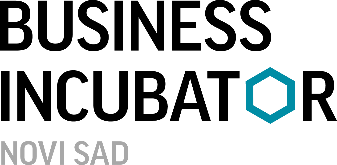 The content of this publication reflects only the authors’ views, i.e. that of  the partners of the project Mobilise SME. The European Commission is not  responsible for any use that may be made of the information it contains.
An initiative of the  European Union
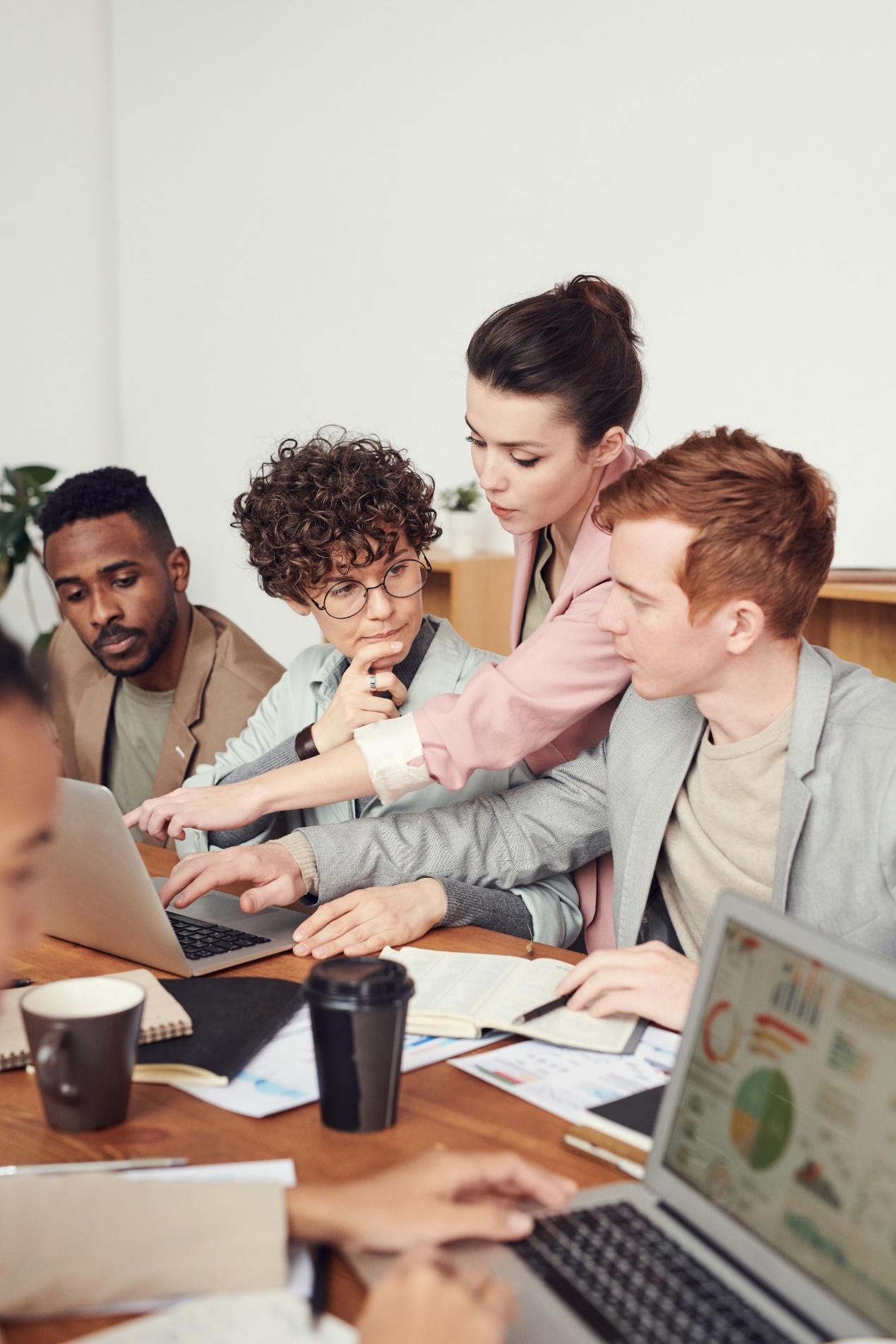 Šta je MobiliseSME?
Osoblje (zaposleni, menadžeri, vlasnisi ili suvlasnici) iz MSP (kompanija koja šalje) odlazi na kratak vremenski period (od 1  do 6 meseci) u MSP (kompaniju domaćina) u neku od zemalja EU.

Program pruža finansijsku podršku u vidu pokrića troškova smeštaja i integracije (dužina boravka i lokacija razmene)

Program nije ograničen rokovima za prijavu već se sprovodi u kontinuitetu.
Kontakt tačka u SRBIJI
Poslovni Inkubator Novi Sad

www.inkubator.biz

mobilisesme@inkubator.biz
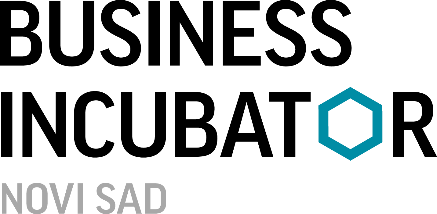 Inovacioni fond
http://www.inovacionifond.rs
Misija Fonda je da podržava razvoj inovacija kroz odgovarajuće instrumente finansijske, tehničke i savetovadne podrške, u cilju osnaživanja inovativnih preduzeća i jačanja veze između istraživanja i razvoja sa jedne i poslovog sektora sa druge strane, poštujući najviše etičke, finansijske i poslovne standarde i prakse. 
Fond ima za cilj da unapređuje veze između nauke, tehnologije i privrede i doprinosi podsticanju razvoja inovativnog preduzetništva i to tako što:
podržava inovativno preduzetništvo, posebno u ranoj fazi razvoja;
povezuje naučno-istraživačke organizacije i privatna preduzeća radi razvoja i komercijalizacije inovacija;
novim proizvodima, tehnologijama i uslugama omogućava izlazak na tržište;
utemeljuje dugoročnu institucionalnu podršku države inovativnom preduzetništvu u saradnji sa međunarodnim finansijskim institucijama, organizacijama, donatorima i privatnim sektorom.
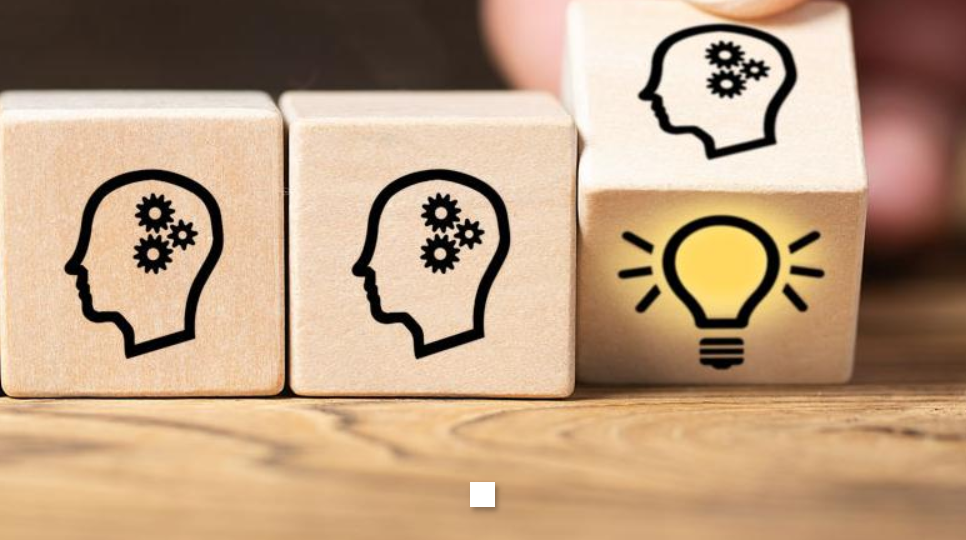 Program ranog razvoja
Program ranog razvoja namenjen je mladim preduzećima koja razvijaju tehnološku inovaciju za kojom postoji potreba na tržištu. Program je osmišljen sa namerom da podrži opstanak preduzeća tokom kritične faze istraživanja i razvoja i omogući razvijanje poslovnih kapaciteta pomoću kojih će svoje inovacije plasirati na tržište.
Visina iznosa finansiranja:
do 80.000 evra, odnosno do 70% ukupno odobrenog budžeta projekta
najmanje 30% odobrenog budžeta projekta obezbeđuje podnosilac prijave iz drugih privatnih izvora nezavisnih od Fonda
Uslovi za konkurisanje:
Mikro ili malo privredno društvo  u većinskom privatnom i većinskom vlasništvu rezidenata Republike Srbije (51% ili više) osnovano u Srbiji  i ne starije od pet (5) godina u trenutku podnošenja Prijave ili
Tim koji se sastoji od najviše 5 članova (osoba). Uloge i obaveze članova tima moraju biti jasno obrazložene u Prijavi.
U slučajevima gde je Prijava podneta od strane tima (koji još uvek nije formalno i legalno uspostavljena kompanija), primenjivaće se sledeće:
Ukoliko je finansiranje odobreno, Podnosioci Prijave će biti u obavezi da osnuju kompaniju koja će biti korisnik granta i pravno odgovorna za sprovođenje projekta;
Novoosnovana kompanija mora biti najmanje 51% u vlasništvu članova tima koji su podneli Prijavu (procenat vlasništva između članova tima je predmet njihovog dogovora);
Novoosnovana kompanija mora biti najmanje 51% u privatnom vlasništvu i u većinskom srpskom vlasništvu.
Oblast/sektor: Projekat može biti iz bilo koje oblasti nauke i tehnologije i bilo kog industrijskog sektor.
Vreme realizacije projekta: do 12 meseci
Program sufinansiranja inovacija
Program sufinansiranja inovacija namenjen je preduzećima kojima su potrebna znatna finansijska sredstva za komercijalizaciju istraživanja i razvoja. Program ima za cilj dalji razvoj postojećih inovativnih preduzeća zasnovanih na znanju, podsticanje uspostavljanja saradnje sa međunarodnim partnerima i povećanje broja tehnoloških kompanija.  
Visina iznosa finansiranja: 
do 300.000 evra, odnosno do 70% ukupno odobrenog budžeta projekta za mikro i mala preduzeća, odnosno 60% za srednja preduzeća
najmanje 30%, odnosno 40% obezbeđuje podnosilac prijave iz drugih privatnih izvora nezavisnih od Fonda
Uslovi za konkurisanje:
mikro, malo ili srednje preduzeće osnovano u Srbiji
u većinskom privatnom vlasništvu
Oblast/ sektor: Projekat može biti iz bilo koje oblasti nauke i tehnologije i bilo kog industrijskog sektora.
Vreme realizacije projekta: do 24 meseca
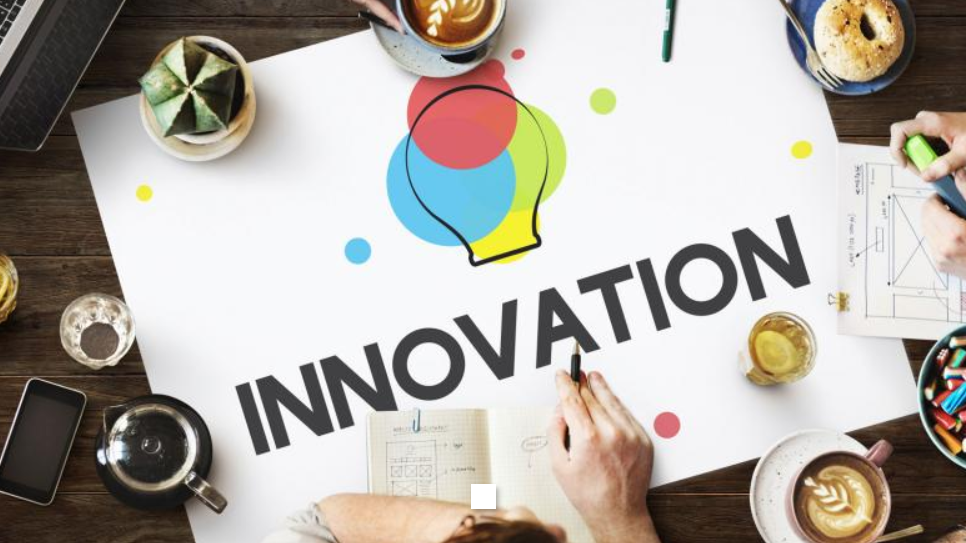 Program saradnje nauke i privrede
Program saradnje nauke i privrede osmišljen je da podstakne kompanije iz privatnog sektora i javne naučno-istraživačke organizacije da realizuju zajedničke naučno-istraživačke i razvojne projekte sa ciljem da kreiraju nove proizvode i usluge, odnosno inovativne tehnologije, sa tržišnim potencijalom.
Kroz ovaj Program Fond za inovacionu delatnost pruža finansijsku podršku inovativnim tehnološkim projektima sa jasnom vizijom razvoja i definisanim poslovnim modelom i strategijom komercijalizacije.
Visina iznosa finansiranja:
do 300.000 evra, odnosno do 70% ukupno odobrenog budžeta projekta za projekte predložene od strane mikro i malih kompanija, odnosno do 60% ukupno odobrenog budžeta projekta za projekte predložene od strane srednjih kompanija
najmanje 30% ukupno odobrenog budžeta za projekte predložene od strane mikro i malih kompanija, odnosno najmanje 40% ukupno odobrenog budžeta za projekte predložene od strane srednjih kompanija, obezbeđuje Podnosilac Prijave iz drugih privatnih izvora nezavisnih od Fonda
Minimum 30% sredstava granta (tj. sufinansiranja koje bi Fond dodelio projektu) mora biti opredeljeno u Budžetu Projekta kao naknada za projektne aktivnosti koje sprovodi naučno-istraživačka organizacija (ili organizacije) u okviru konzorcijuma.
Uslovi za konkurisanje:
Konzorcijum sačinjen od najmanje jednog mikro, malog ili srednjeg privrednog društva i najmanje jedne javne naučno-istraživačke institucije koje ispunjavaju uslove propisane Priručnikom Programa saradnje nauke i privrede;
Konzorcijum ne može imati više od pet članica.
Oblast/ sektor: projekat može doći iz bilo koje oblasti nauke i tehnologije i bilo kog industrijskog sektora
Vreme realizacije projekta: do 24 meseca
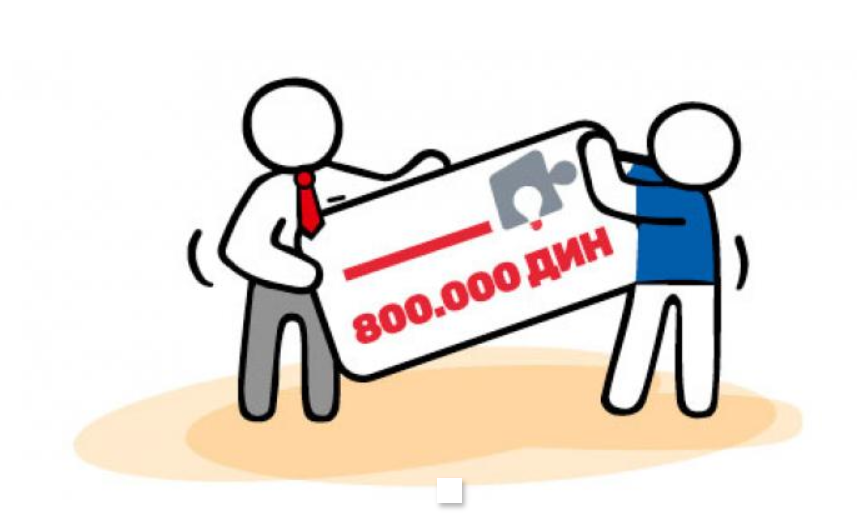 Inovacioni vaučeri
Inovacioni vaučeri predstavljaju jednostavan finansijski podsticaj koji omogućava mikro, malim i srednjim preduzećima da, koristeći usluge naučnoistraživačkog sektora, podignu nivo inovativnosti svojih proizvoda i postanu konkurentniji na tržištu. Namenjeni su preduzećima kojima su potrebne usluge naučnoistraživačkih organizacija za rešavanje tehničkog/tehnološkog problema na koji nailaze u svom poslovanju, odnosno za transfer naučnih, tehnoloških ili inovativnih usluga koje su nove za preduzeće.
Visina iznosa finansiranja:
do 800.000 dinara, odnosno 60% ukupnih troškova usluge, ne uključujući porez na dodatu vrednost (PDV)
najmanje 40% obezbeđuje podnosilac prijave iz drugih izvora nezavisno od Fonda.
Jednom podnosiocu prijave mogu biti odobrena najviše dva inovaciona vaučera, u ukupnom maksimalnom iznosu od 1.200.000 dinara.
Uslovi za konkurisanje:
Za podnosioca prijave
mikro, mala i srednja preduzeća osnovana u skladu sa trenutno važećim srpskim zakonom o privrednim društvima i registrovana u Agenciji za privredne registre, sa sedištem u Srbiji, u većinskom privatnom vlasništvu.
Za pružaoca usluge: naučnoistraživačke organizacije iz javnog sektora registrovane u Srbiji (minimum 51% direktno ili indirektno u državnom vlasništvu), naučnoistraživačke organizacije akreditovane za obavljanje naučnoistraživačke delatnosti od strane Ministarstva prosvete, nauke i tehnološkog razvoja (uključujući i one u privatnom vlasništvu).
Usluge koje se finansiraju: Razvoj novih ili poboljšanje postojećih proizvoda (u odnosu na funkcije i kvalitet), procesa ili usluga; Dokaz koncepta; Studija izvodljivosti; Proizvodnja laboratorijskog prototipa; Izrada demonstracionog prototipa; Različiti vidovi ispitivanja (u laboratoriji, u pilot postrojenju); Validacija tehnologije; Validacija novih ili poboljšanih proizvoda, procesa ili usluga; Savetodavne usluge u vezi sa inovacionom delatnošću; Razvoj i uvođenje posebnog softvera za proizvod ili proces (u okviru razvoja); Tehno-ekonomska analiza u vezi sa uslugom koja se pruža. Maksimum 20% vrednosti inovacionog vaučera može biti planirano u ove svrhe; Specifična stručna obuka u vezi sa razvojem tehnološkog rešenja. Maksimum 20% vrednosti inovacionog vaučera može biti planirano u ove svrhe.
Važnost vaučera: 6 meseci od datuma potpisivanja Ugovora o dodeli i korišćenju inovacionog vaučera
Hvala na pažnji!

Vladimir Nikić
Vladimir.nikic@uns.ac.rs
0631133012